Путешествие по природным зонам Евразии
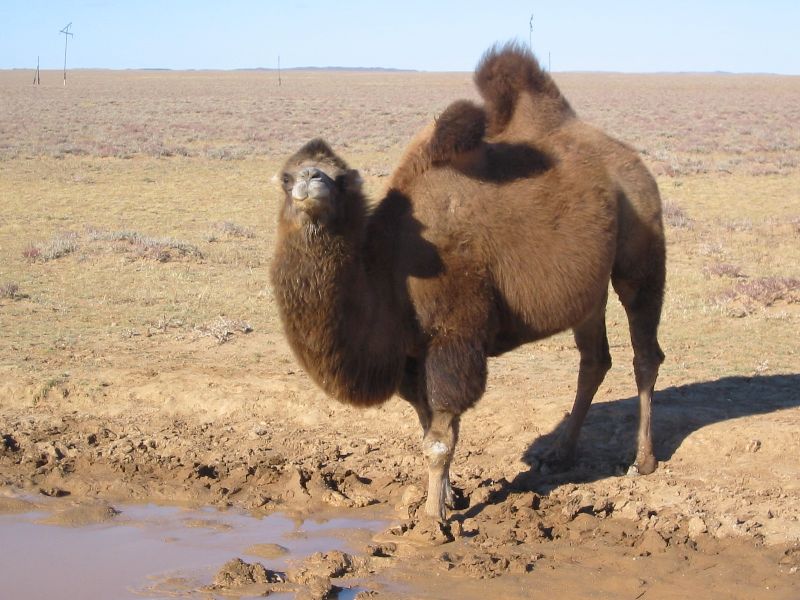 Автор: Артюх  Лариса Анатольевна
МОУ Дубровская СОШ
Карта природных зон
Бескрайние просторы арктической пустыни
Тундра
тайга
Смешанный лес на берегу озера
Лесостепь
Бескрайние чернозёмные степи
Саванны
Жёстколистные средиземноморские леса
Влажные экваториальные леса